2
Nyttjande av covid-19 kunskaper på järnvägssystemet för punktlighet
Andreas Lindvall, Trafikverket
Anders Wigren, Trafikverket
3
Bakgrund
Ökat intresse för epidemiologiska modeller under covid-19.
Utgår från tanken om att virusspridningsmodeller eventuellt kan appliceras på järnvägssystemet och störningsspridning.
Syftet med att applicera en virusspridningsmodell på järnvägssystemet:
Reproduktionstalet kan tolkas som att för varje given bandel så smittar ett tåg drabbat av en händelse X ytterligare tåg.
Möjliggör dekomponering av den totala risken i dess beståndsdelar. Applicerbart på olika geografiska nivåer.
Möjliggör således att relatera riskmåttet till punktligheten och sedan utifrån den totala riskens beståndsdelar besvara frågan om varför risken är högre och i nästa steg varför punktligheten är lägre.
4
Metodutveckling
5
Tillämpningen
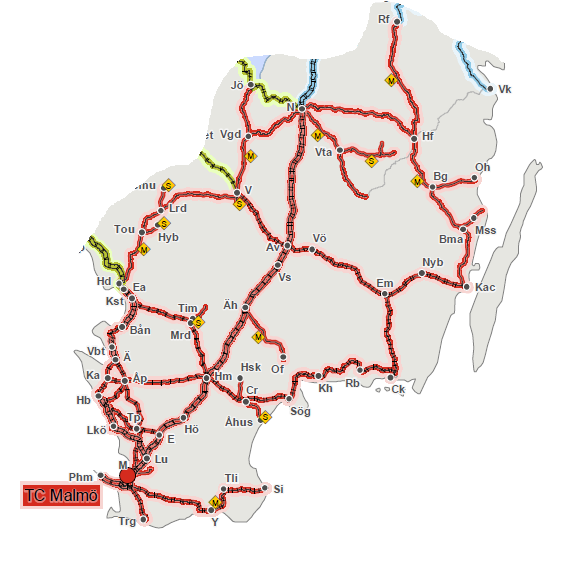 Data för alla bandelar tillhörande trafikcentral Malmö för en period innan covid-19 (2020-01-01 till 2020-02-29) samt en period under covid-19 (2020-04-01 till 2020-05-31).
Klusteranalys (k-nearest neighbors) för att identifiera kluster av bandelar som liknar varandra med avseende på de tre skapade variablerna.
6
Resultat (1)
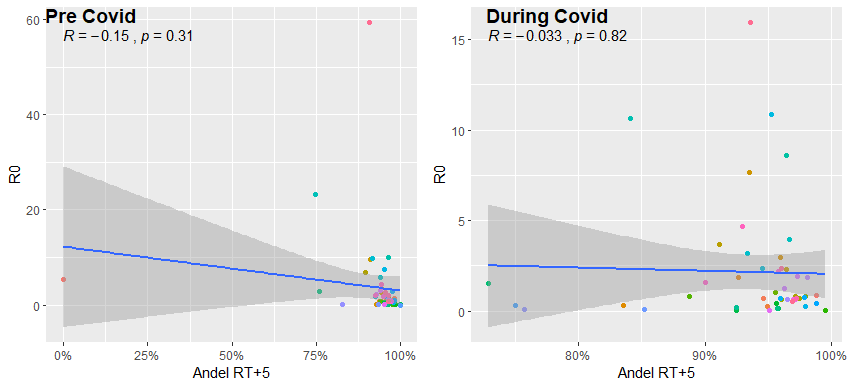 7
Resultat (2)
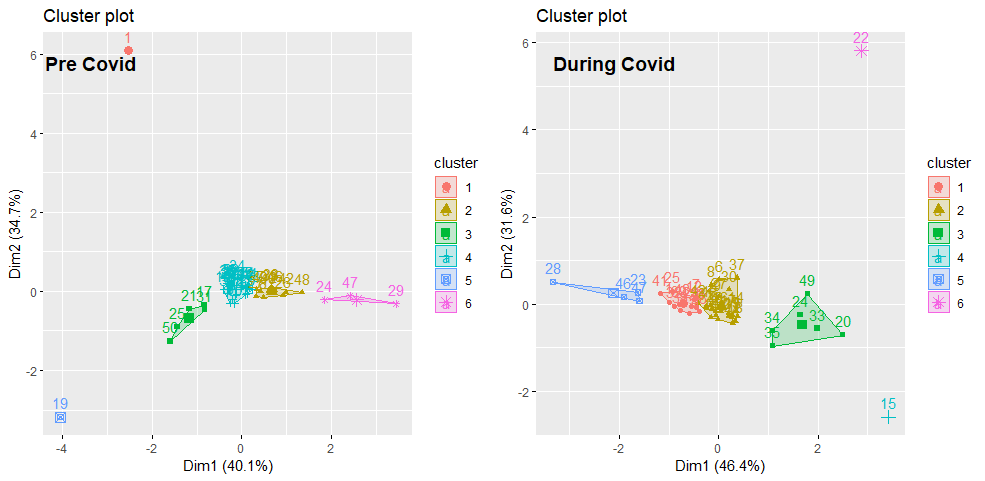 8
Resultat (3)
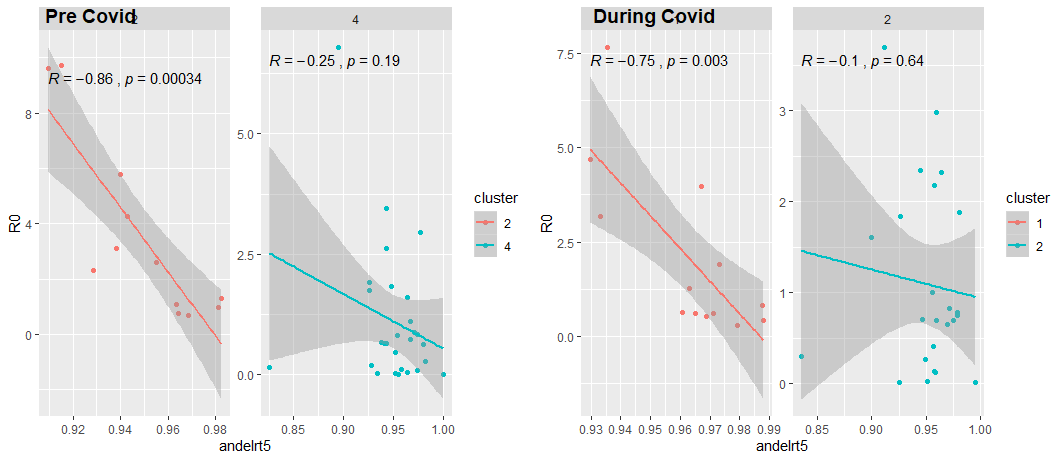 9
Resultat (4)
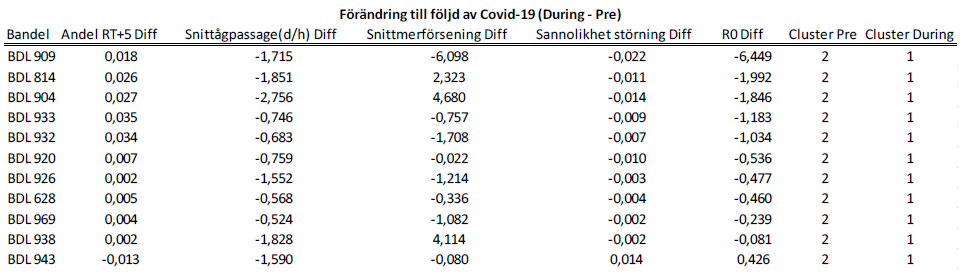 10
Resultat (5)
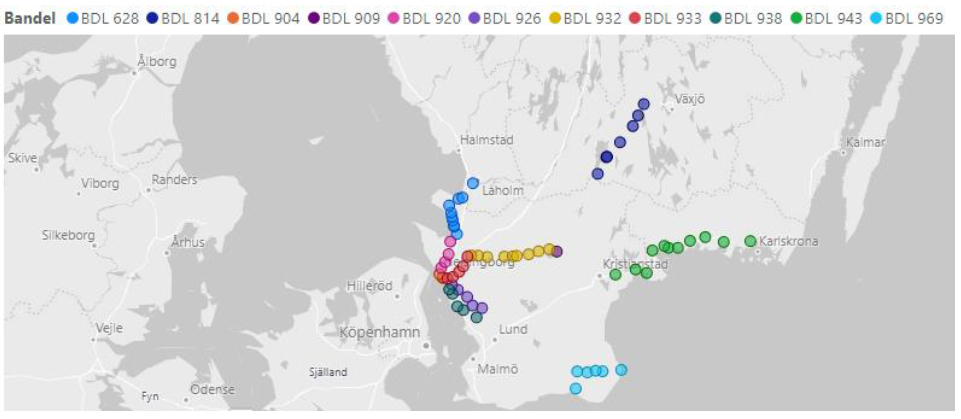 11
Slutsats
12
Fortsatt utveckling
Fortsättningsvis finns det tankar om att ytterligare bryta ned den totala risken i fler komponenter, t.ex. merförseningar från olika orsaker och tågvolym i dess olika tågsorter.
Arbetet har även gett en del andra frågeställningar som vi tänkt jobba vidare med, t.ex. varför verkar korrelationen mellan riskmåttet och punktlighet brytas ned under covid-19 jämfört med innan.
Samt att göra djupare dykningar i resultaten från klusteranalysen för att kunna säga mer om varför vissa bandelar klassas som mer riskabla än andra.
13
Frågor?